Waves (electron)
In the last class we began our examination of waves

	Underlying physics: No brakes → overshoot → oscillation
	
	Led to Refraction: Occurs when wave changes speed, the basis for lenses
	
	And to Reflection: Why fiber optics work, why dust tends to be white

But in contrasting Nanofabrication with Microfabrication, the key finding was:

Diffraction limited focusing 

	Waves act like superposition of egotistical "point sources"

	Point sources produce circular waves

	Long rows of point sources add to make straight ("plane") waves

	But short rows of point sources (< l) add to make ~ circular waves
A Hands-on Introduction to Nanoscience: WeCanFigureThisOut.org/NANO/Nano_home.htm
So when light focused or confined to widths < l, it quickly spreads back out!

	If use it immediately (before spreads out!) can do things < l

		Basis for research "near field" techniques

	But in Microfabrication, images must be "projected" some distance

		Can't put things receiving light right against lenses / apertures

		In mass production that would quickly wear / damage optics

	So Microfabrication can't fabricate things < l    (now ~ 50-100 nm)


Consequence: Nanofabrication MUST be very different than Microfabrication

Even though we don't yet know ideal ways to Nanofabricate!

It's why nanoscientists are exploring so MANY different approaches!
A Hands-on Introduction to Nanoscience: WeCanFigureThisOut.org/NANO/Nano_home.htm
Nanoscience vs. Microscience
But is the difference between Nano and Micro only in fabrication technologies?

NO: I didn't quite finish up the topic of waves


There are still a couple more important wave behaviors left to cover

	Electron waves exhibit these particular behaviors VERY strongly 

	THESE yield key differences between Nanoscience vs. Microscience
A Hands-on Introduction to Nanoscience: WeCanFigureThisOut.org/NANO/Nano_home.htm
Confined Waves → "Standing Waves"
What if confine wave inside a box?

	When wave arrives at an edge (which tries to stop the wave)

	MUST get reflection (remember conservation of wave energy?)

		FYI: Ripple tank has carefully constructed foam edges 
		INTENDED to absorb / redirect energy, suppressing reflection

Consider wave moving to right inside box with non-absorbing ends:
Reflection!
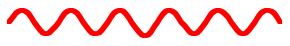 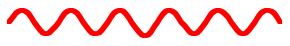 Reflection!
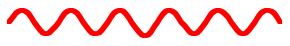 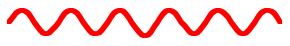 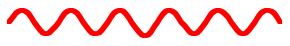 Reflection!
A Hands-on Introduction to Nanoscience: WeCanFigureThisOut.org/NANO/Nano_home.htm
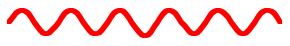 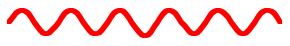 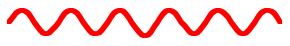 To get final result, invoke SUPERPOSITION by again adding all waves together

	Can sort of see that sometimes waves might ADD → Strong total wave

	And sometimes waves might be CANCEL →  Little tiny confused ripples

How do we figure out when one or the other happens?  Experiment or Simulation

This time, try simulation first  (worked well in last class!)

	TRICK (always seems to be a trick with math):





FOLD AT THE DASHED LINES!
A Hands-on Introduction to Nanoscience: WeCanFigureThisOut.org/NANO/Nano_home.htm
Mathcad simulation of trapped wave
Wave (with wavelength, frequency and speed) moving right in box of length L:



Fold at L (figuring out new leftward moving wave)



Fold again at 2L (which after folding is back at x = 0)



Do a few more folds / reflections and figure out pattern of sum (Superposition!):
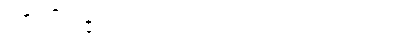 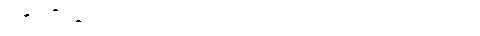 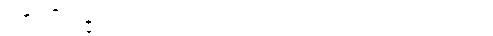 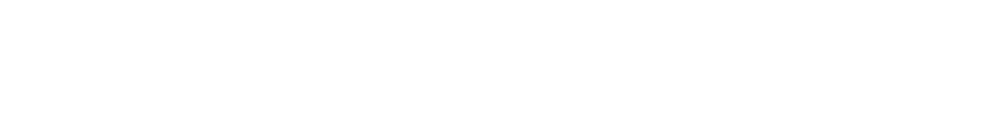 A Hands-on Introduction to Nanoscience: WeCanFigureThisOut.org/NANO/Nano_home.htm
Check Validity of the Math (always!)
As wave reflects at end of the box, its reflection should have the same amplitude

	That is, it SHOULD be as if we folded a single wave at that point

So check by plotting subsequent waves (offset so we can see each one clearly)

Then animate to verify that amplitudes of subsequent waves match at ends










Link to animation embedded in webpage: Waves: Electron - Supporting Materials - Simulation 1
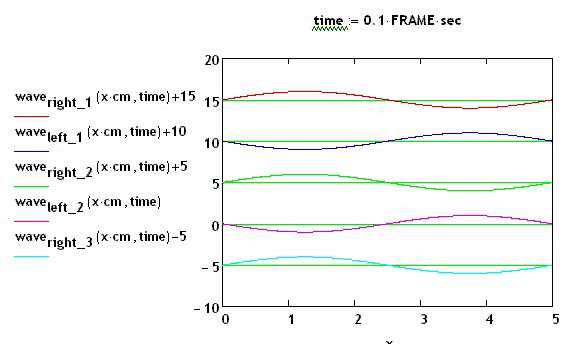 A Hands-on Introduction to Nanoscience: WeCanFigureThisOut.org/NANO/Nano_home.htm
Now ADD Waves to get the Net Effect
Graph total wave at different times, for a particular fixed wavelength

Then have Mathcad ANIMATE, repeating graphs at different values of wavelength:
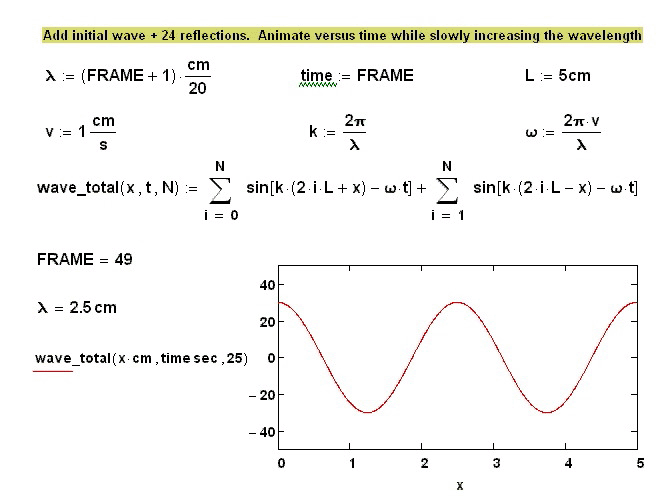 Link to animation in webpage: Waves: Electron - Supporting Materials - Simulation 2
A Hands-on Introduction to Nanoscience: WeCanFigureThisOut.org/NANO/Nano_home.htm
"Standing Waves"
BIG total waves form when:

	 l = 1.25 cm, 1.66 cm, 2.5 cm, 3.33 cm, 5 cm, 10 cm

		= L/4, L/3, L/2, 2L/3, L, 2L (L is length of box)

These are the wavelengths that FIT in the box (or more accurately, in 2 L):

	One wave of l = L fits,  Two waves of l = L/2 fit . . . 

	Sort of makes sense:  

		Waves with l unrelated to L could never get into step and ADD

Those big (summed) waves are called "Standing Waves"

	They don't really STAND (still oscillate up and down)

	But because they don't seem to be moving side to side, are called "standing"

	"Fidgeting waves" (at one point but moving a lot) might be better name
"A Hands-on Introduction to Nanoscience: WeCanFigureThisOut.org/NANO/Nano_home.htm
Verify with water ripple tank experiment:
Set up wave generator with single point touching water

Enclose that point at the center of a circular ring 
	
	I cut sections of plastic drain pipes ~  6 and 14 cm inside diameter

	Then halved (giving pair of C's I could place without disturbing generator) 

Experiment 1) With small ring, scan the generator frequency

	Get any BIG Standing Waves ?  Record their frequencies, f?

	PREDICT frequencies that will produce SAME PATTERN inside the larger ring

Experiment 2) Swap in the larger circular ring

	Tune to your PREDICTED frequencies  

	DO you indeed get the same strong standing waves?
"A Hands-on Introduction to Nanoscience: WeCanFigureThisOut.org/NANO/Nano_home.htm
Actual ripple tank images:
Here I was using the larger ring

I scanned generator frequency from 1-20 Hz in 0.5 Hz increments

Took one photograph at each of these 39 frequencies, then combined into movie


	NOTE:  Did not necessarily capture biggest waves at each f (matter of luck)
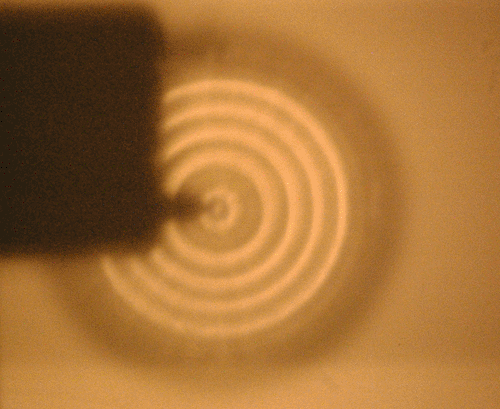 Link to animation in webpage: Waves: Electron - supporting Materials - Animation 1
"A Hands-on Introduction to Nanoscience: WeCanFigureThisOut.org/NANO/Nano_home.htm
"Magic" wavelengths →magic energies
The strong “standing waves” have different wavelengths and frequencies

	Your intuition tells you that they must also have different energy

Would expect energy of a wave to increase with its frequency (f)

	In fact, it increases as: Energy a (frequency)2 

		(I prove this in lecture’s appendix for a common situation)

Which implies that Energy a 1 / (wavelength)2 

	From fact that wave moves one wavelength (l) in each cycle time (1/f):

		velocity = l f    =>      f = velocity / l  

So fact that in a box we ONLY have strong waves a certain specific f’s and l's→

Trapped waves are QUANTIZED in energy (. . . drum roll!)
A Hands-on Introduction to Nanoscience: WeCanFigureThisOut.org/NANO/Nano_home.htm
Energy
"Quantum Size Effect"
Or just "QSE" - The sexy name this is given for electron waves

The strong standing waves were those that “fit” in the box:

	l1 = L box			l2 = L box / 2	l3 = L box / 3 . . .

Their energies increase as frequency 2 = (velocity / l) 2    →   "allowed energies" a 1 / l 2

	E1 a 1 / L box 2	E2 a 4 / L box 2	E3 a 9 / L box 2



1) LARGER THE BOX - smaller the energies

2) Energies ~ SAME for same sized particles (if electron wave velocities ~ same)
(and so on)
Small Box
Large Box
Huge Box
A Hands-on Introduction to Nanoscience: WeCanFigureThisOut.org/NANO/Nano_home.htm
E
Atoms = 3D electron boxes  (a bit more complicated):
For 1D water wells above, standing wave energies were pretty easy to figure out

But what if well got sharply deeper in center?

		Wave's velocity & wavelength 

		change as depth of well changes:

"Standing wave" energies shift from those on previous page

Further modified if well goes from 1D → 2D → 3D

Atoms = 3D energy wells:   - q electron q nucleus / R     =

Math is more complex!  Takes longer to solve (!@#%#!!)  But in the end:

Atomic Energy Levels = Electron Standing Wave Energies
x
R
A Hands-on Introduction to Nanoscience: WeCanFigureThisOut.org/NANO/Nano_home.htm
Size dependence + insensitivity to composition = Hallmark of Nanoscience
Huge Box
But why just hallmark of Nanoscience?

	"Standing waves" are almost unavoidable in small boxes:  e.g. coffee in cup

	But are not seen in large boxes (L >> l):  e.g. water in swimming pool

		Reason 1) Waves die out before crossing large box

		Reason 2) Wave energies/wavelengths are SO close to one another (QSE!)
					that we can't tell them apart:
	
	Same degradation occurs for electron waves
			
		For electrons in a large "box," wave energies squeeze together 
		and, with thermal energy, electrons can dance between levels

So effects of trapped electron waves seldom seen for L >> l (for electrons ~ 50 nm)

Additional reason why ~50 nm = Boundary between Nano & Micro
A Hands-on Introduction to Nanoscience: WeCanFigureThisOut.org/NANO/Nano_home.htm
Standing waves DO also occur in non-water or non-Nano situations:
For instance in YouTube demonstrations of “Reuben’s Tubes:”







And in patterns of salt on a vibrating plate:
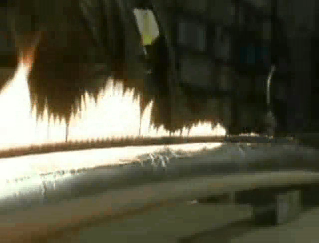 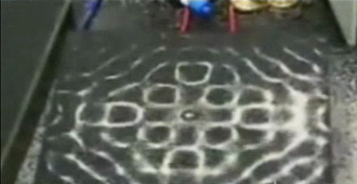 Link to YouTube standing wave videos: Waves: Electron - Supporting Materials - Other
A Hands-on Introduction to Nanoscience: WeCanFigureThisOut.org/NANO/Nano_home.htm
OK, but ARE electrons really waves?
Scientists came to this conclusion only very slowly and very painfully

They HAD thought electrons were ~ little B-B's:

	In "Crooke's Tube" (early 1900 name for CRT) they could form beams of electrons




	
	
	Behaved just as they expected (in E and B fields) for little charged particles 

But then stumbled across many NEW situations where electrons acted as waves!!!

One of these was when they bounced beam of electrons off a crystal of nickel:
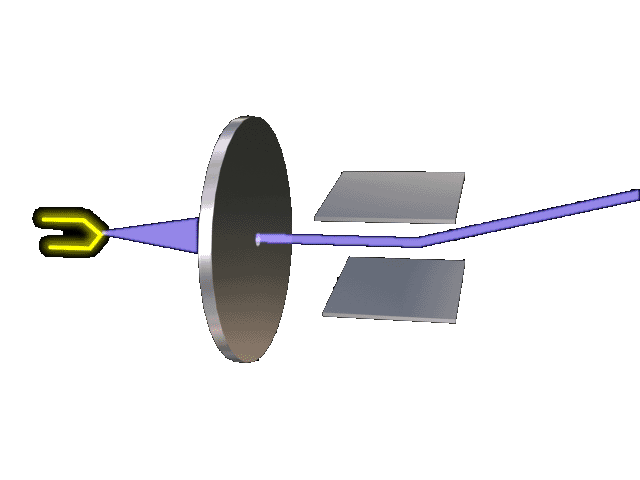 A Hands-on Introduction to Nanoscience: WeCanFigureThisOut.org/NANO/Nano_home.htm
The measured number bouncing off (for one incoming angle) vs. outgoing angle

EXPECTED:		Number out	



							Angle out
				    Angle in

Made SENSE:  Outgoing angle = Incoming angle if smooth enough (~ pool table) 

	OR Scattered about incoming angle if rough (on scale of electron size)
A Hands-on Introduction to Nanoscience: WeCanFigureThisOut.org/NANO/Nano_home.htm
BUT WHAT THEY GOT WAS:

		Number out



						Angle Out


They could ONLY explain above behavior IF:

	ELECTRONS were acting as waves

	Atomic planes in crystal acted as partially reflecting electron mirrors

	In certain directions sum of reflected WAVES added, in others it cancelled

Really need a drawing to visualize:
A Hands-on Introduction to Nanoscience: WeCanFigureThisOut.org/NANO/Nano_home.htm
Waves entering for upper left, bouncing of crystal’s planes:
Compare parts of waves traveling along indicated paths:

	Top part of wave travels certain distance

	Bottom part of wave travels same distance + PLUS extra yellow distance
A Hands-on Introduction to Nanoscience: WeCanFigureThisOut.org/NANO/Nano_home.htm
For strong net reflection, waves must end up back in phase
Figure out extra distance traveled by lower portion of wave:






If extra travel = multiple of wave’s wavelength, two waves DO end up back in phase

	So condition for strong net reflection is:

For each integer value of n, there is a corresponding angle of strong reflection: 

		Intensity

							Angle Out
q
Total extra travel:   2 d Sin(q)
d
d Sin(q)
2 d Sin(q)  => n l
A Hands-on Introduction to Nanoscience: WeCanFigureThisOut.org/NANO/Nano_home.htm
How on earth did they come up with that explanation?
Physicists circa 1900 were the ALL TIME EXPERTS ON WAVES!

Triumph of 17th and 18th century physics:

	~ 1600 Galileo and others started using light waves to explore the heavens

	"Natural Philosophers" learned how light focused, reflected, diffracted . . .

	Began to see how KNOWN waves (e.g. water) behaved similarly

	Eventually identified light as waves

Triumph of 19th century physics:
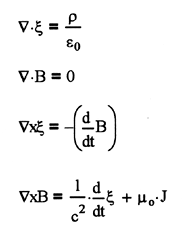 EXPLAINED:

Electricity & Magnetism

AND that

LIGHT was wave combining both
James Clerk Maxwell came 			
up with four little equations:
A Hands-on Introduction to Nanoscience: WeCanFigureThisOut.org/NANO/Nano_home.htm
They REALLY didn't like idea that electrons were waves!
But treating as waves explained DOZENS of otherwise UNEXPLAINABLE results!

So they ultimately came up with a new set of rules (a.k.a. "Quantum Mechanics")

	Centered on one NEW wave equation (from Erwin Schrodinger):

d2 / dx2  Ψ (x) +   [2 m (E - V) / h bar 2] Ψ (x) = 0  

	m = Mass of Electron        E = Its total energy	V = Its potential energy

	h bar = Plank's constant / 2 p = "fudge factor" so solutions fit experimental data 

Looks strange (primarily because uses strange Greek letter for function, Ψ)

	But is really just a variant on the form of ALL equations describing waves
"A Hands-on Introduction to Nanoscience: WeCanFigureThisOut.org/NANO/Nano_home.htm
Difficult parts were:
DIFFICULTY 1:

	Coming up with exact arrangement of things inside the [  ] bracket

		It HAD to produce results consistent with experiments!

DIFFICULTY 2:

	Figuring out HOW equation's solutions Ψ(x) described electron behavior

	Here they sort of borrowed from Maxwell's theory of light waves:

		What you measure about light waves is the ENERGY they carry

		It's proportional to the amplitudes2 of E and B fields in light wave

	So GUESSED Ψ(x)2 described measurable feature of electron: Probability it's at x
A Hands-on Introduction to Nanoscience: WeCanFigureThisOut.org/NANO/Nano_home.htm
Physicists "GUESSED" this?
Well, it took THIRTY YEARS to come up with that equation and its interpretation

	If it was a process of logical deduction it was sure glacial!


REALLY hard part was that it seemed utterly inconsistent with Newtonian physics


Had to throw out everything that had worked so BRILLIANTLY in previous century


And install in its place this weird new equation

And THEN spend more decades proving that QM results at nanoscale 

DO EVENTUALLY 

produce results we recognize as Newtonian physics at human and larger scales
A Hands-on Introduction to Nanoscience: WeCanFigureThisOut.org/NANO/Nano_home.htm
Why in class avoiding math did I drag you through this?
Because there’s a UNIQUE electron behavior based on Schrodinger Wave equation

	Occurs when Schrodinger’s equation ceases to be a wave equation!!

So grit your teeth and look more closely at wave type equations:

 	d2/ dx2 f(x) + f(x) = 0   but that's the SAME as saying:

	 d2/ dx2 f(x) = - f(x)    or that the function's second derivative = - the function

		Math teacher can PROVE this implies sums of Sin(x) and Cos(x)

Or a second type of equation where we just change the plus to a minus:

	 d2/ dx2 f(x) - f(x) = 0  but that's the SAME as saying:

	 d2/ dx2 f(x) = + f(x)    or that the function's second derivative = + the function

		Same math teacher can prove this implies sum of e x  and  e -x
A Hands-on Introduction to Nanoscience: WeCanFigureThisOut.org/NANO/Nano_home.htm
But then just goof things up a little bit by sticking a constant A into the equations

 	d2/ dx2 f(x) + A f(x) = 0  →  solutions  Cos (x √A) and  Sin (x √A)  

	 d2/ dx2 f(x) - A f(x) = 0  →  solutions  e +x √A and  e - x √A   

Our Quantum Mechanical Shrodinger equation fits one of these two forms:
	
	 d2/ dx2 Ψ(x) + A Ψ(x) = 0   with  A = [2 m (E - V) / h bar 2]  is Schrodinger!

If A is positive, we get classic wave solutions involving Sin and Cos

But if A is negative, we'd instead get exponential solutions:

	 Ψ(x) = e +kx  or  e -kx   with  k =  √A = √[2 m (V - E) / h bar 2]
A Hands-on Introduction to Nanoscience: WeCanFigureThisOut.org/NANO/Nano_home.htm
Is coefficient ever negative in Schrodinger equation?
Yes!	d2/ dx2 Ψ (x) +  [2 m (E - V) / h bar 2] Ψ (x) = 0 

If E < V the factor in [ ] must be negative

	E is the electron's total energy,  V is its potential energy

	So if Newton still ruled, E - V would be the electron's kinetic energy

		AND as Newton said kinetic energy = 1/2 mv2 it couldn't be negative!

But kinetic energy is not central to QM!  While potential energy still is (the V):

	Electron potential energy rises when moves from region with net positive charge 				to region with net negative charge
	
	More negative charge, more potential energy!  Eventually might exceed E

Electron sure doesn't WANT to go there, but doesn't mean can't happen!
A Hands-on Introduction to Nanoscience: WeCanFigureThisOut.org/NANO/Nano_home.htm
Would then have to use exponential solutions:
Ψ (x) = B e + k x    OR   Ψ (x) = C e - k x   	where k = √ [2 m (V-E) / h bar 2] 

Remembering that this thing squared gives probability of finding electron at x:

	First solution GROWS farther the electron goes 

		Electrons are MORE likely to be found deeper in repulsive region?

			Makes NO sense – the constant "B" must be 0!

	Second solution DECREASES farther the electron goes

	 	Electrons are LESS likely to be found deeper in a repulsive region?

			Makes GOOD sense - constant C can be non-zero

This produces the phenomenon of:  "Quantum Mechanical Tunneling" 

Electrons tunneling INTO and even THROUGH otherwise insurmountable energy barriers
A Hands-on Introduction to Nanoscience: WeCanFigureThisOut.org/NANO/Nano_home.htm
Through what thickness "barrier" can an electron tunnel?
First make sure you understand these barriers!  They are due to charge interaction:






Matter on left or right: Lots of positive atom cores = happy place for electron to be!

Gap in middle is empty (or very different), NOT a happy place for an electron to be

So electrons face an "electrostatic" potential energy barrier:
E = V barrier
E total electron
E = 0
A Hands-on Introduction to Nanoscience: WeCanFigureThisOut.org/NANO/Nano_home.htm
If Sir Isaac Newton were still in charge:
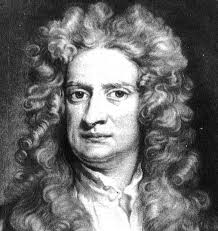 E total electron 2
E = V barrier
E total electron 1
Kinetic 
Energy
Potential Energy
E = 0
Newton: "Can't go through barrier, must have enough energy to go over!"
"A Hands-on Introduction to Nanoscience: WeCanFigureThisOut.org/NANO/Nano_home.htm
But with Erwin Schrodinger in charge:
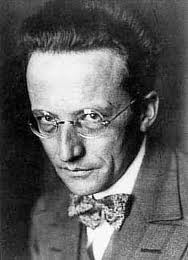 E total electron 2
E = V barrier
E total electron 1
Kinetic 
Energy
Potential Energy
E = 0
Schrodinger: "No Problemo!"
A Hands-on Introduction to Nanoscience: WeCanFigureThisOut.org/NANO/Nano_home.htm
So, proceeding with "tunneling" calculation:
Probability of exiting barrier = Ψ (L barrier)2 = e -2 k L which diminishes as:  

	1) Height of barrier (which is embedded in k)  	2) Thickness of barrier  (L) 

To get barrier heights, we need to select barrier material (=> value of k)

	a) Electron trying to escape atom(s) completely → vacuum  (e.g. as with ionization)

		Barrier to escape into vacuum = "Work Function" ~ 4 eV

	b) But in most nanodevices only ask electron to pass through insulator

		Barrier to enter insulator ~ 2 eV

	c) Or pass though slightly different material (e.g. semiconductor 1 → semiconductor 2)

		Barrier to enter different semiconductor ~ 0.2 eV

These are only ball park numbers, but let's see what they get us:
Probability of electron tunneling through potential energy barrier (V-E):

Ψ (L barrier)2 = e -2 k L  with  k = √ [2 m (V-E) / h bar 2]



Barrier:				0.1 nm		0.3 nm		1 nm			3 nm			10 nm


Similar material		         0.63			0.25			0.01			1x10-6		< 10-15
(0.2 eV)


Insulator (2 eV)		         0.36			0.046		3x10-5		4x10-14		< 10-15


Air/ Vacuum  (4 eV)		0.13			2x10-3		1x10-9		< 10-15		< 10-15


Barrier height and width make HUGE differences!

	Through vacuum (DE ~ 4 eV) electron can only go fraction of nm

	But for lower barriers, electron can "tunnel" for 1-3 nanometers
Bottom Lines:
Nanoscience is DOMINATED by two electron phenomena

	
	Quantum Size Effect: Controls energies INSIDE nanoparticles

		Electron (quantized) energy levels are  a 1 / (size of box)2

	
	Tunneling: Controls movement BETWEEN nanoparticles

		Electrons can tunnel THROUGH energy barriers < ~ 1 nm
A Hands-on Introduction to Nanoscience: WeCanFigureThisOut.org/NANO/Nano_home.htm
Credits / Acknowledgements
Funding for this class was obtained from the National Science Foundation (under their Nanoscience Undergraduate Education program).

This set of notes was authored by John C. Bean who also created all figures not explicitly credited above.  




Copyright John C. Bean

(However, permission is granted for use by individual instructors in non-profit academic institutions)


Short appendix on wave energy vs. frequency is given below:
A Hands-on Introduction to Nanoscience: WeCanFigureThisOut.org/NANO/Nano_home.htm
Appendix on Wave Energy vs. Frequency
In this class, my goal is to present intuitive explanations rather than math

But math above is already enough to demonstrate that wave energy can scale as 1/ l2 

So I might as well complete the math:

From above, Sin (x √A) solves a wave equation of the form d2/ dx2 F(x) + A f(x) = 0 

In regions where potential energy (V) is constant, the Schrodinger equation has this form:

	with A = [2 m (E - V) / h bar 2]

But for a sine wave, going a distance l advances its argument by one cycle = 2p, thus

	l √A = 2 p

Substituting in Schrodinger value of A, and solving for energy (E):

	 l √ [2 m (E - V) / h bar2] = 2 p    So:    E = V + 2 p2 hbar2 / m l2
A Hands-on Introduction to Nanoscience: WeCanFigureThisOut.org/NANO/Nano_home.htm